ASTHME SEVERE (ALLERGIQUE)
QUE FAIRE QUAND TOUT A ECHOUE ? PERSPECTIVES ?

Dr Abdelghani BENTALEB

Centre de pneumologie de la polyclinique de Picardie
CHU Amiens Picardie
AMIENS
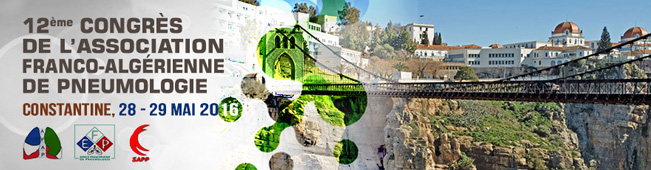 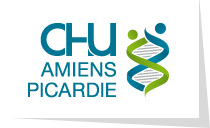 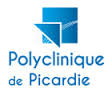 ASTHME ALLERGIQUE SEVERE Epidémiologie
• Asthme allergique: 
▫ NHANES III * : 6-19 ans : 78% d’atopiques chez enfants asthmatiques 
▫ Etude TENOR : 93,5% SPT + chez enfants ayant asthme sévère ou difficile à traiter 
• Asthme sévère: 
▫ 0,5% des enfants 
▫ 4,5% des enfants asthmatiques 
▫ Plus fréquemment allergique chez l’enfant que chez l’adulte 
▫ Cout de santé élevé +++
Arbes SJ JACI 2007, Hazelkorn T J Asthma 2006, Lang A Allergy 2008, Fitzpatrick AM JACI 2006, Holgate ST ERJ 2003
* The Third National Health and Nutrition Examination Survey
ASTHME ALLERGIQUE SEVERE physiopathologie
Différents phénotypes: 
▫ Clinique: exacerbateur, « brittle asthma », obstructif, sensibilisation fongique 

▫ Type inflammation (accès uniquement endoluminal et muqueuse): Eo, PNN ? 

▫ Réponse au traitement: Cortico-résistant ou sensible 
Bush Paediatr Resp Rev 2013
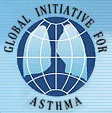 LE CONTRÔLEétape importante dans la prise en charge DE L’ASTHME
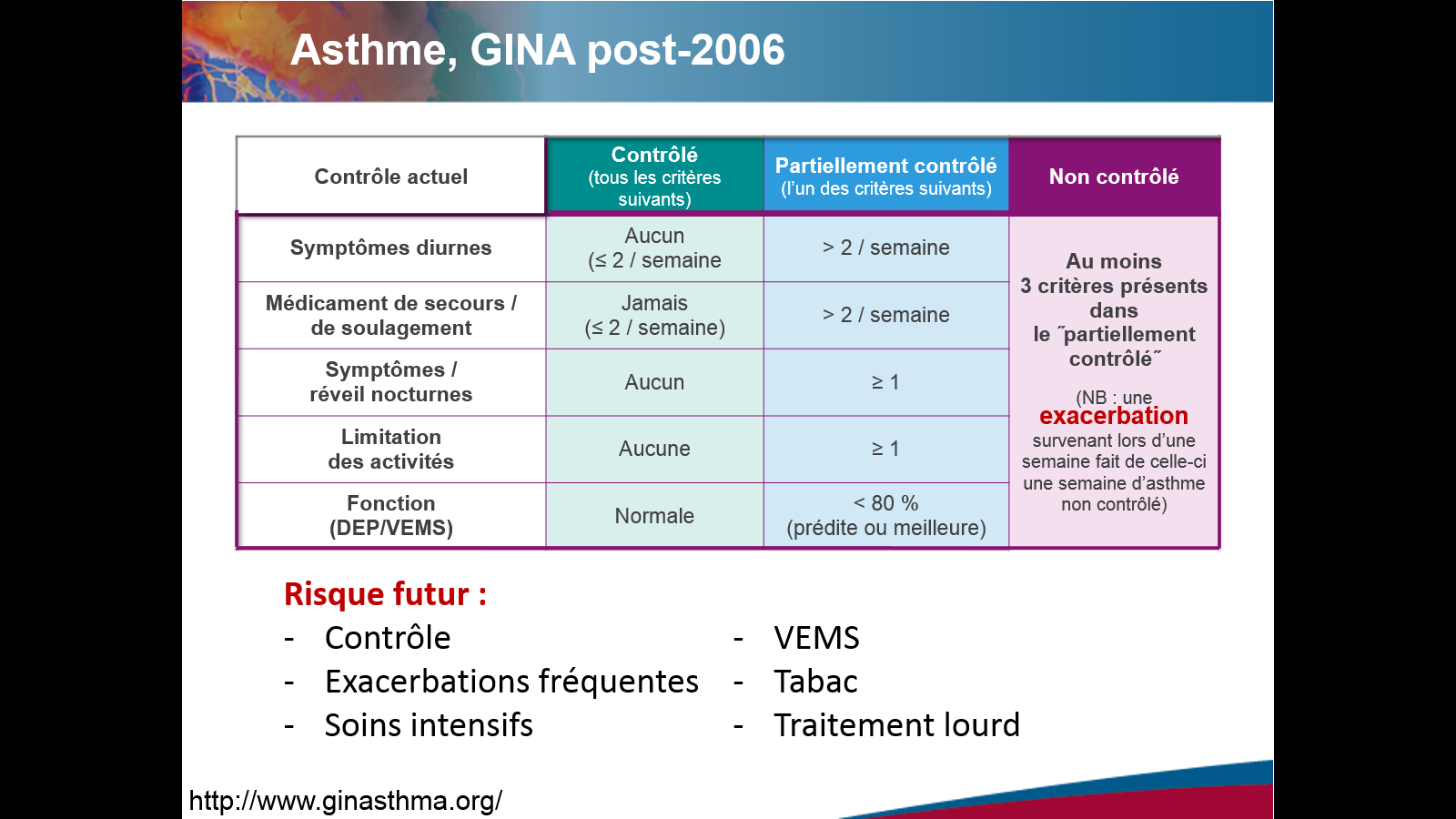 3-4 critères
1-2 critères
Evaluer régulièrement la fonction respiratoire et la survenue d’exacerbations
EVALUER LE RISQUE FUTURE
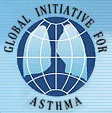 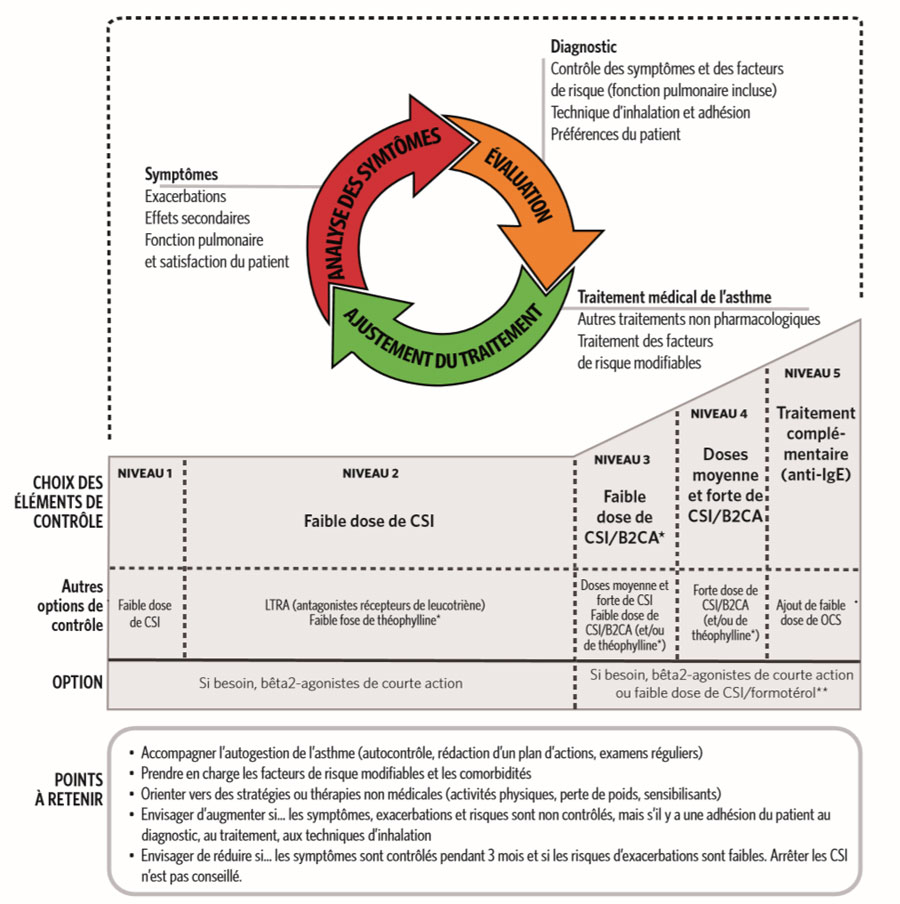 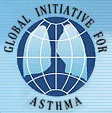 Malgré tout cela : le contrôle de l’asthme reste insuffisant
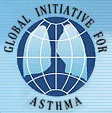 924 patients recrutés en médecine générale
455 recrutés en pneumologie
Traitement : association fixe corticostéroïde inhalé + bêta2 agoniste longue action
Réponse évaluée en %
Suivie sur 2 ans
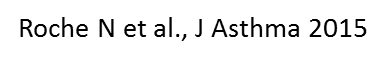 Il existe des traitements «d’exception» pour les situations «rebelles»
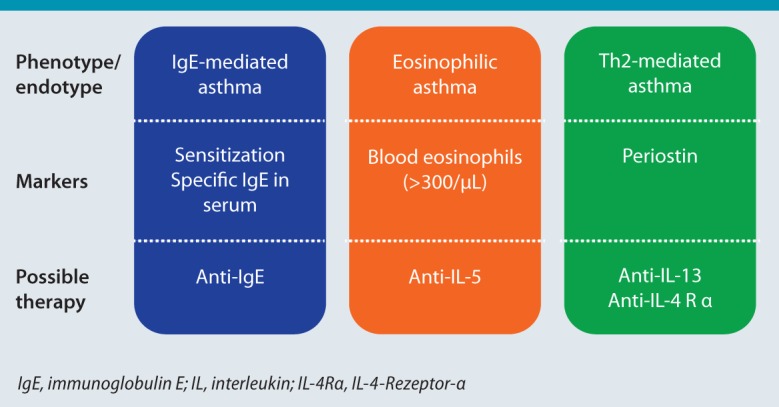 Biothérapies





Thermoplastie
Taube C , Allergo J Int. 2014
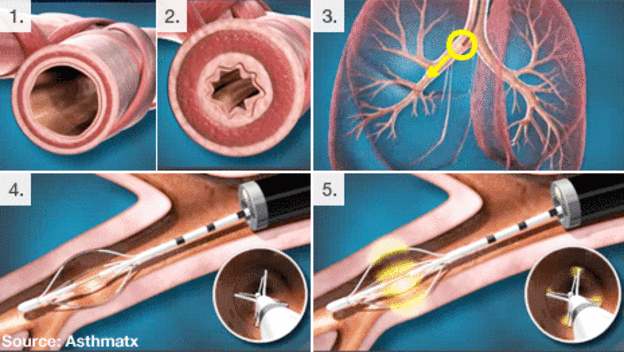 http://www.bbc.co.uk/news/uk-13690102
Les Recommandations dans l’asthme severe
Décision guidée par :
La clinique : asthme :
Sévère  = difficile à contrôler malgré un traitement de niveau 4 et prise en compte de l’ensemble des facteurs aggravants possibles
Et allergique pour anti-IgE [allergène(s) perannuel(s)]
+/- des biomarqueurs 
IgE, éosinophiles, périostine 
Reflétant « l’endotype » du patient = phénotype bio-physiopathologique

Bilan spécialisé et restriction de prescription
Les BIOTHERAPIES DANS L’ASTHME
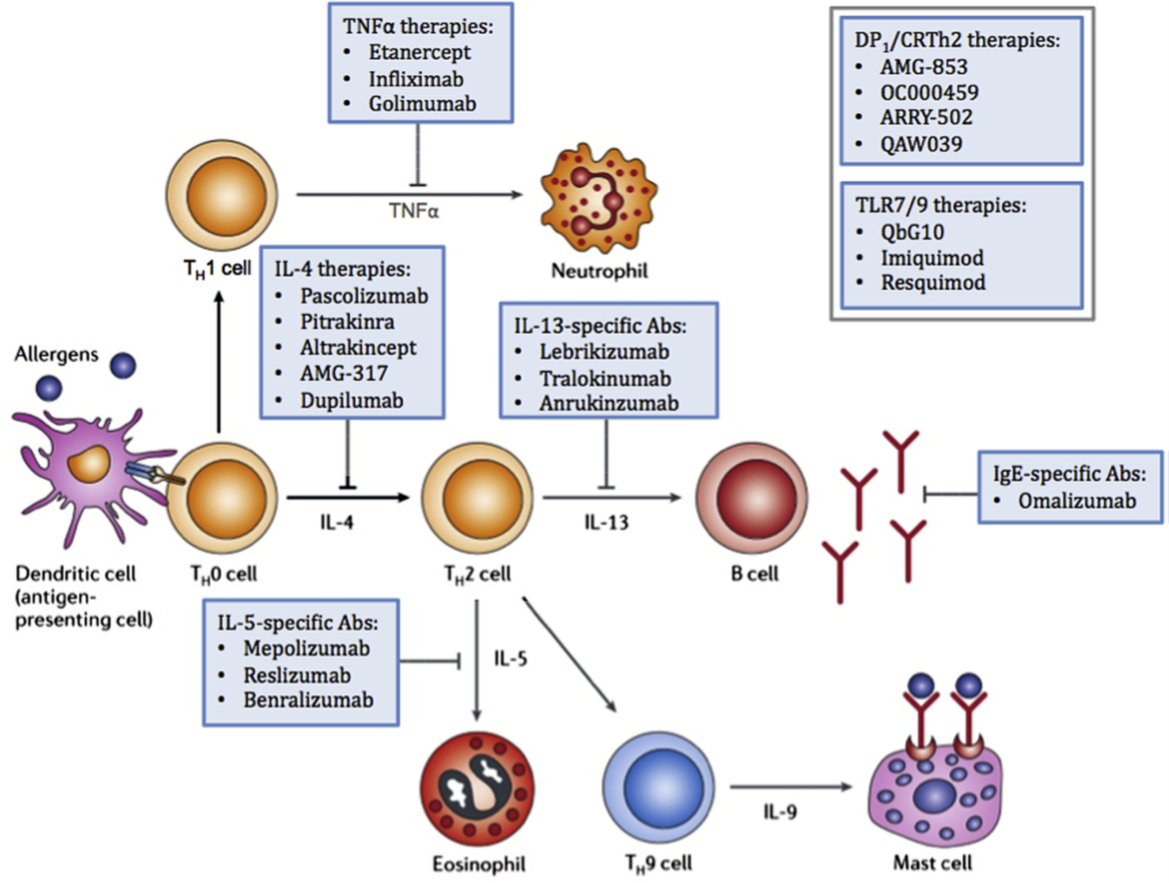 Bice et al. Ann of Allergy, Asthma & Immunol 2015, 114, 175-177.
Omalizumab
Anticorps monoclonal anti-IgE
Patients asthmatiques allergiques sévères non contrôlés en step 4
Taux d’IgE et poids compatibles avec la table de dosage
Allergie documentée (test cutané ou IgE spécifiques sériques) à au moins un allergène perannuel
1 à 4 doses SC toutes les 2-4 semaines selon la table de dosage

Mépolizumab
Anticorps monoclonal anti-IL5
Asthme sévère réfractaire éosinophile de l’adulte
100 mg SC toutes les 4 semaines
ATU nominative
LES BIOTHERAPIES ACTUELLEMENT DISPONIBLES
EFFET PRINCIPAL 

REDUIRE LE NOMBRES DES EXACERBATIONS
OMALIZUMAB : DEJA 10 ANS
Patients asthmatiques allergiques sévères non contrôlés en step 4
Taux d’IgE et poids compatibles avec la table de dosage
Allergie documentée (test cutané ou IgE spécifiques sériques) à au moins un allergène perannuel
1 à 4 doses SC toutes les 2-4 semaines selon la table de dosage
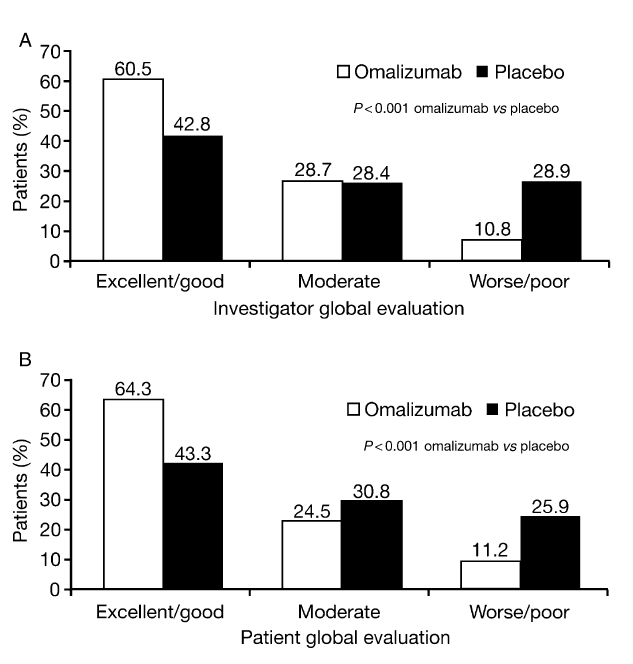 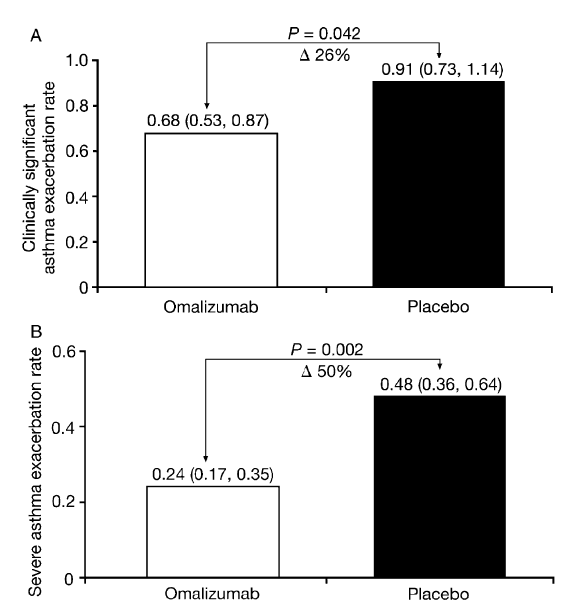 Humbert et al., Allergy 2005
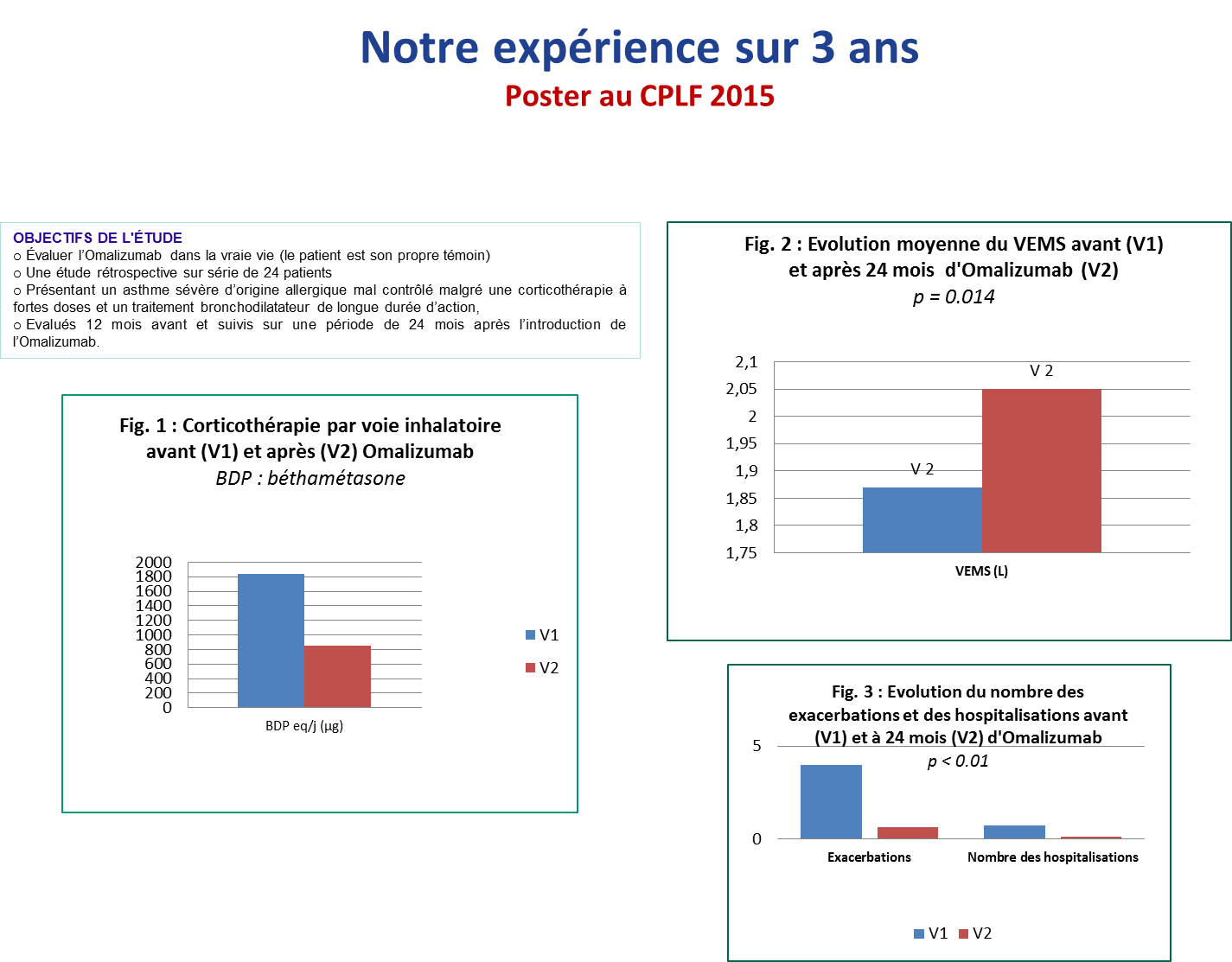 ET CHEZ L’ENFANT ?
Omalizumab dans l’asthme sévère : observatoire en vie réelle chez l’enfant  (Deschildre A, et al. Eur Respir J 2013) 
104 patients, 12 centres pédiatriques 
AS défini suivant les critères ATS (suivi > 1 an) 
Comorbidités allergiques fréquentes et allergies alimentaires 
Phénotype hyperallergique surreprésenté avec taux d’IgE très élevé 
Manifestation de certains EIs (asthénie, douleur au point d’injection) à l’initiation du traitement 
Asthme non contrôlé + asthme à l’effort : après 20 semaines, bon contrôle 
Evolution des exacerbations sévères : confirmation des résultats à 2 ans 
Evolution fonctionnelle : EFR 
    - Ne pas s’appuyer sur des critères fonctionnels pour évaluer la sévérité de l’asthme chez l’enfant 
    - Stabilisation de la fonction respiratoire au cours du temps
Le plus proche : mepolizumab
Leckie (Lancet 2000)

• 24 asthmatiques modérés
• Etude randomisée en double aveugle vs placebo
• Injection unique de SB 240863 (2.5mg/kg ou 10mg/kg)
• Suivi 16 semaines 
• Excellente tolérance
IL-5 impliqué dans la croissance, l’activation et la maturation des éosinophiles
Asthme sévère réfractaire éosinophile de l’adulte
100 mg SC toutes les 4 semaines
AMM France en attente du prix (AMM Europe obtenue)
Toujours en ATU
ANTICORPS ANTI IL5 : EFFETS SUR LES EOSINOPHILES
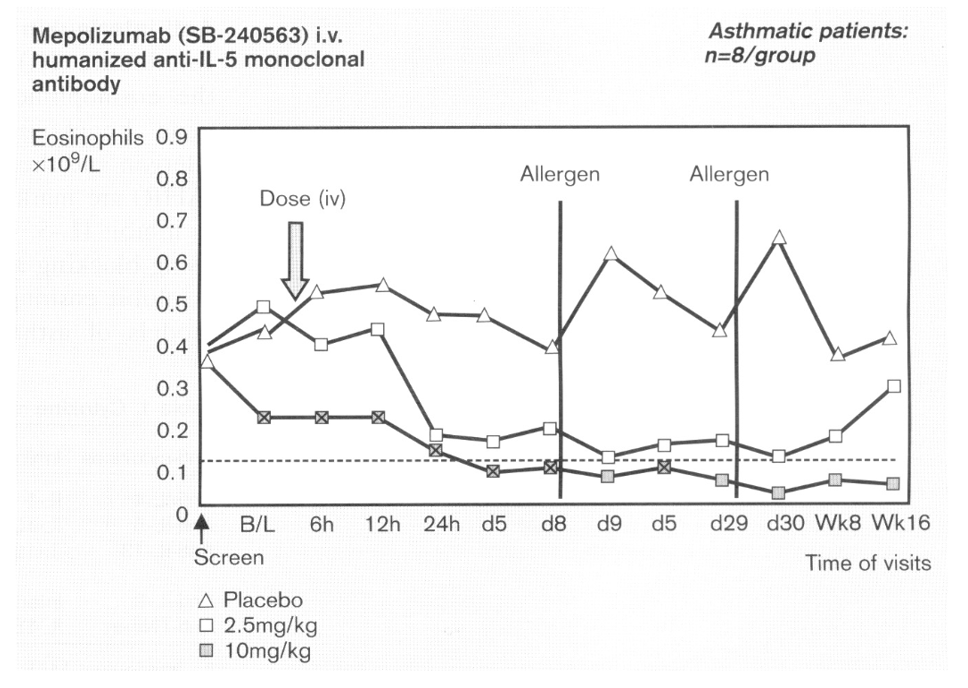 Leckie (Lancet 2000)
ANTICORPS ANTI-IL 5
Mepolizumab dans sous-type d’asthme avec éosinophilie (sputum ou FeNo) + persistante cortico-résistante + exacerbateurs: 
▫ ↓ nb exacerbations sévères et ↑AQLQ (n=61 adultes 12 mois) 
▫ ↓ nb exacerbations et dose CS oraux (n=20 adultes avec CS oraux 5 mois) 
▫ Etude DREAM (n=621 >12 ans+adultes, 13 mois): ↓ nb exacerbations
Pavord ID Lancet 2012
Le mepolizumab (un anticorps anti-IL-5) diminue les exacerbations des asthmes sévères avec éosinophilie non contrôlés par les corticoïdes
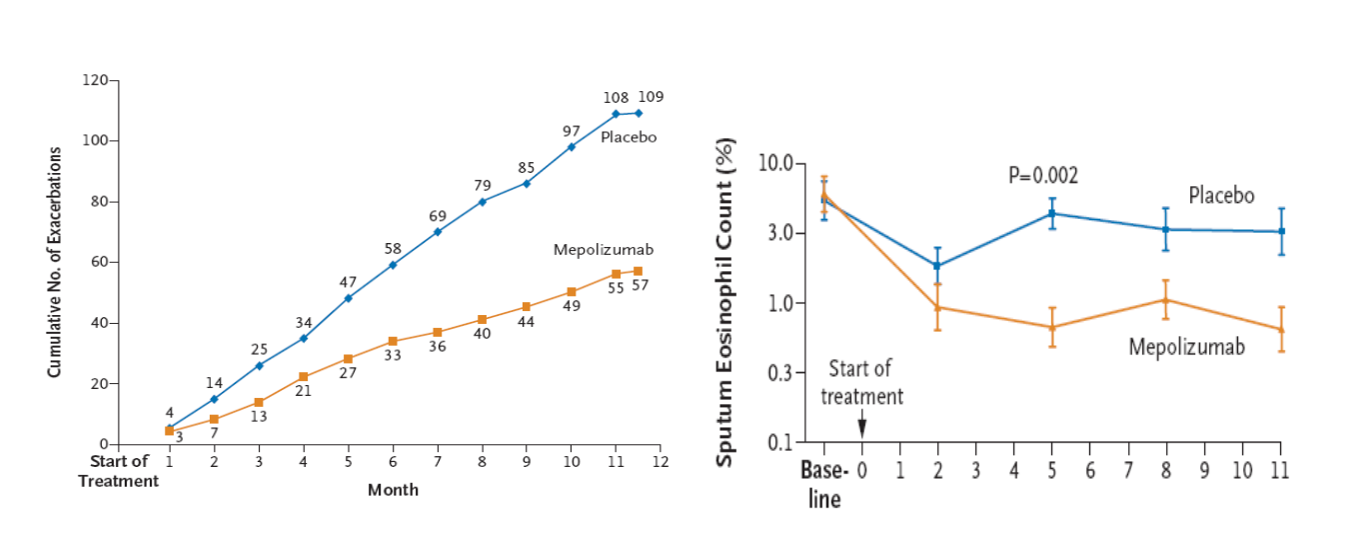 Haldar et al N Engl J Med 2009; 360: 973-.984
LA THERMOPLASTIE
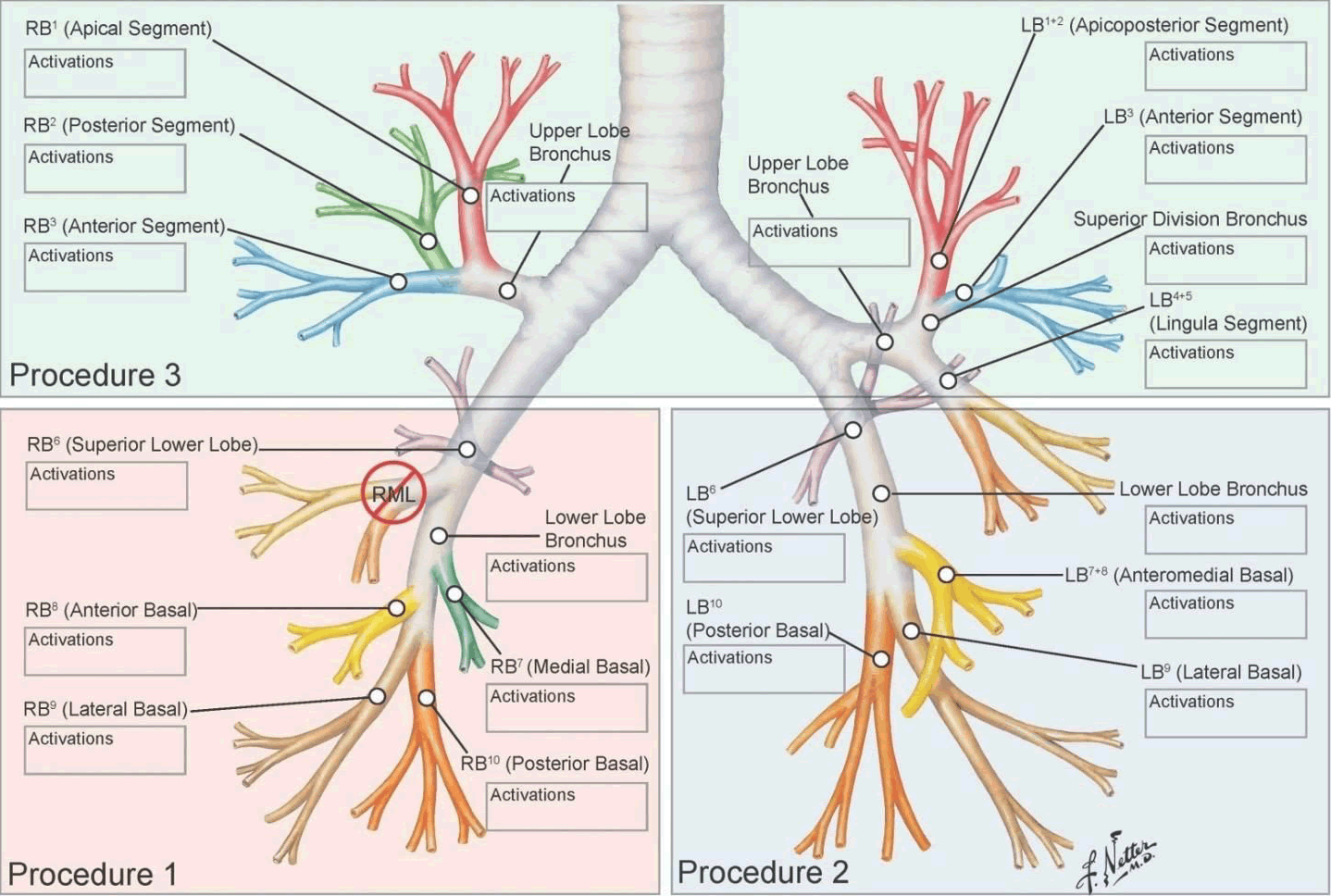 RB, right bronchus; 
LB, left bronchus
Adapted from Fernández AT et al. Arch Bronconeumol 2010;46:85–91
RESULTATS HISTOLOGIQUES DE LA THERMOPLASTIE
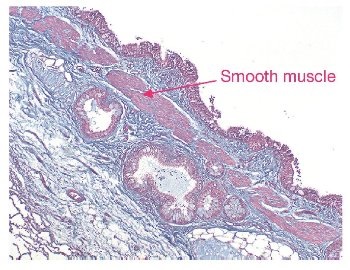 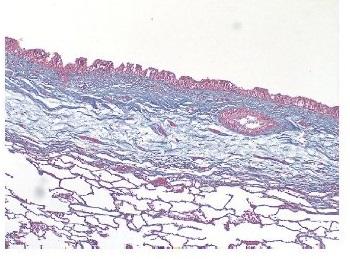 AVANT                                                                  APRES
Muscle lisse
Adapted from Fernández AT et al. Arch Bronconeumol 2010;46:85–91.
RESULTATS CLINIQUES DE LA THERMOPLASTIE
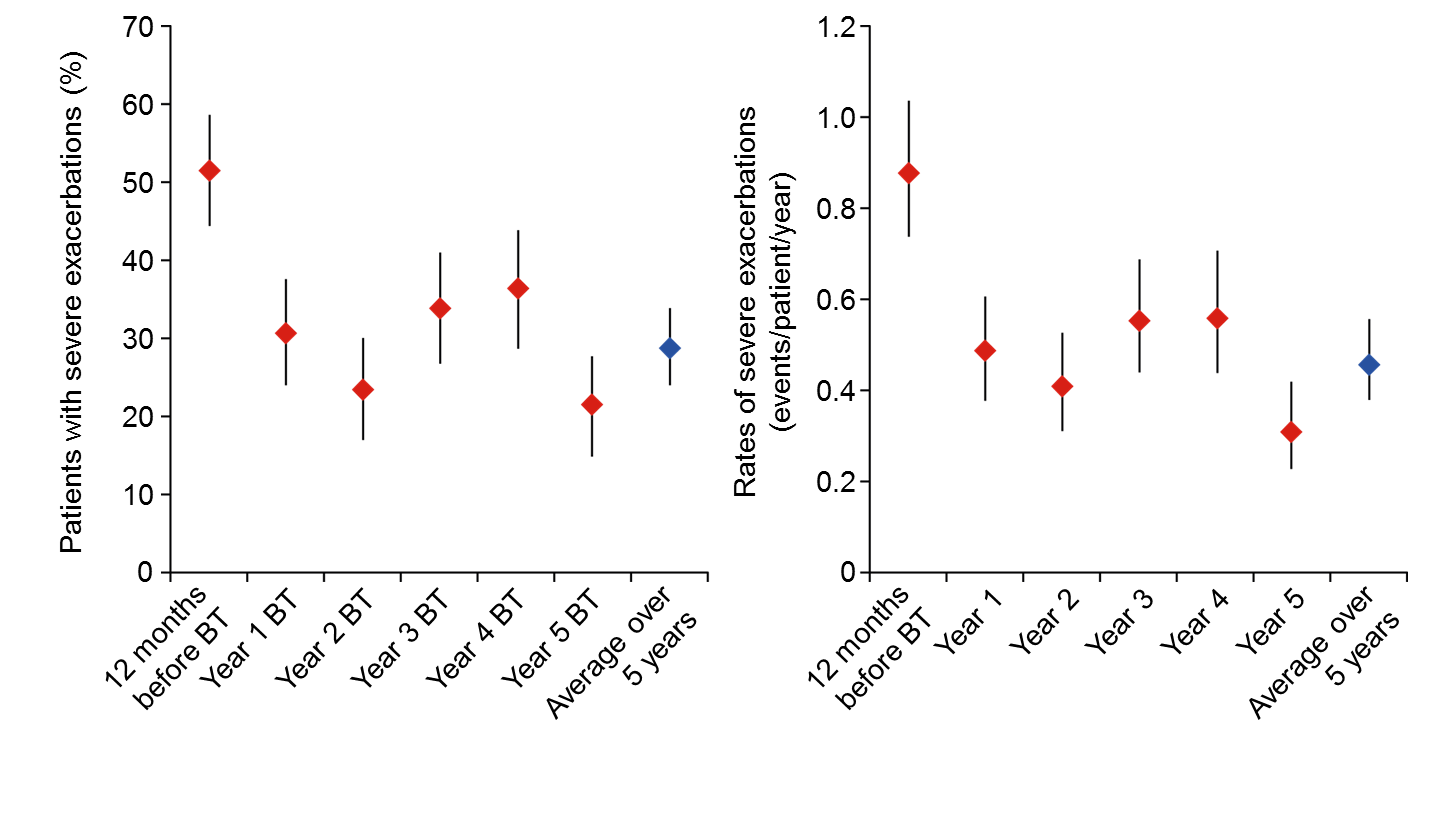 BT, bronchial thermoplasty
Wechsler ME et al. J Allergy Clin Immunol 2013;132:1295–302.
Tiotropium et asthme sévère
Anti - IL4 
Dupilumab

S'administre toutes les 4 ou 2 semaines. 
769 asthmatiques sous corticoïdes inhalés+bronchodilatateurs et insuffisamment contrôlés. 
Quatre groupes : 3 différentes doses de dupilumab et 1 placebo. 
Le suivi était sur l'évolution du VEMS.
Perspectivesactualites 1
The Lancet 2016; aop:10.1016/S0140-6736(16)30307-5
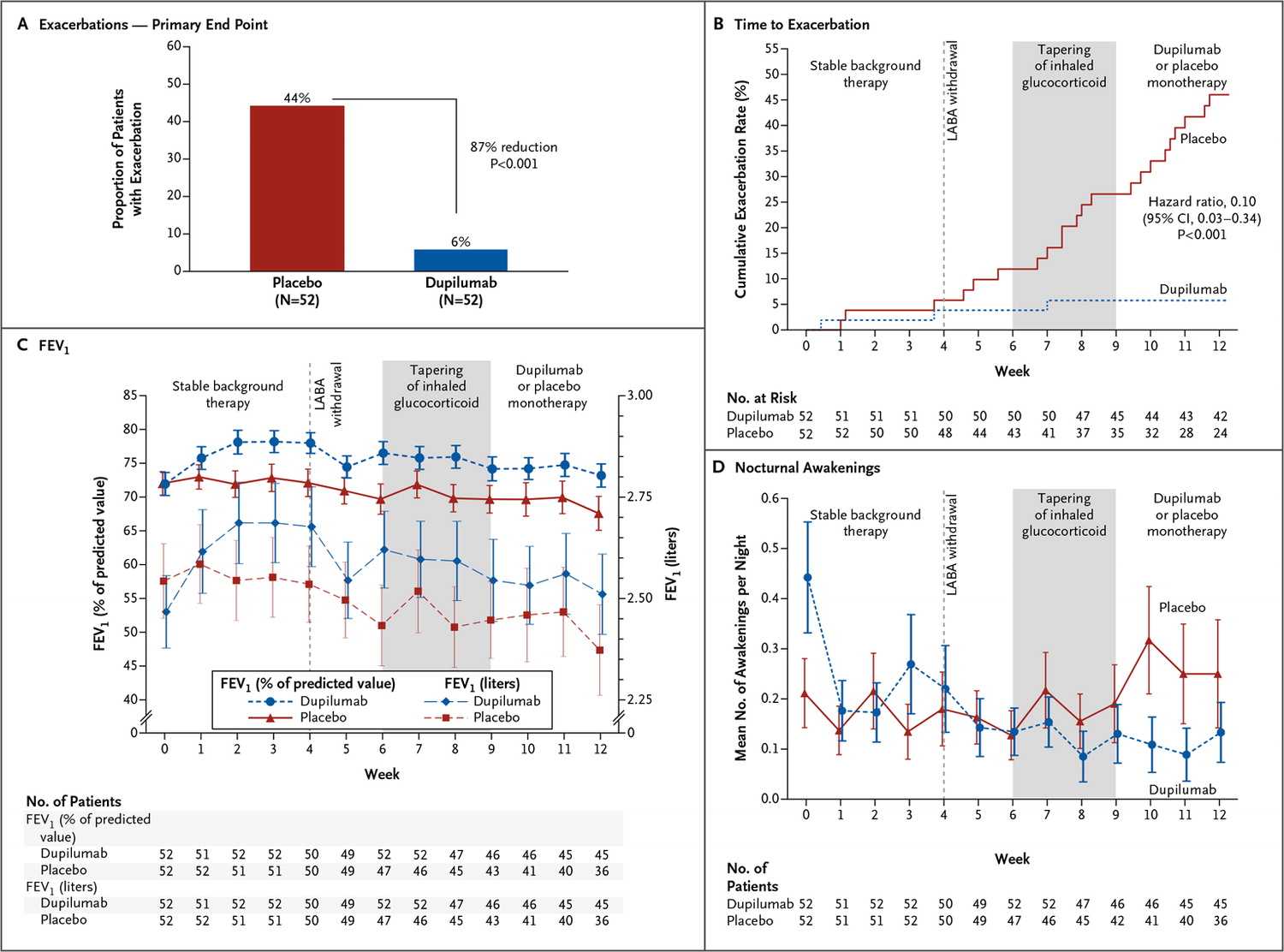 Amélioré dans les 3 groupes à partir du 3ème mois, avec quelques différences modestes entre les doses, contre placebo. 
L'effet maintenu pendant la durée du traitement : 6 mois. 
Il n'y avait pas de différence entre les malades avec ou sans hyperéosinophilie. 
Les effets secondaires sont notables mais surtout plus de bronchites dans les groupes traités, jusqu'à 41% contre 35% dans le placebo et plus de réactions sur le site d'injection (26% contre 13%)
Wenzel S et al. N Engl J Med 2013;368:2455-2466.
Inhibiteurs des Canaux calciques Gallopamil
Perspectivesactualites 2
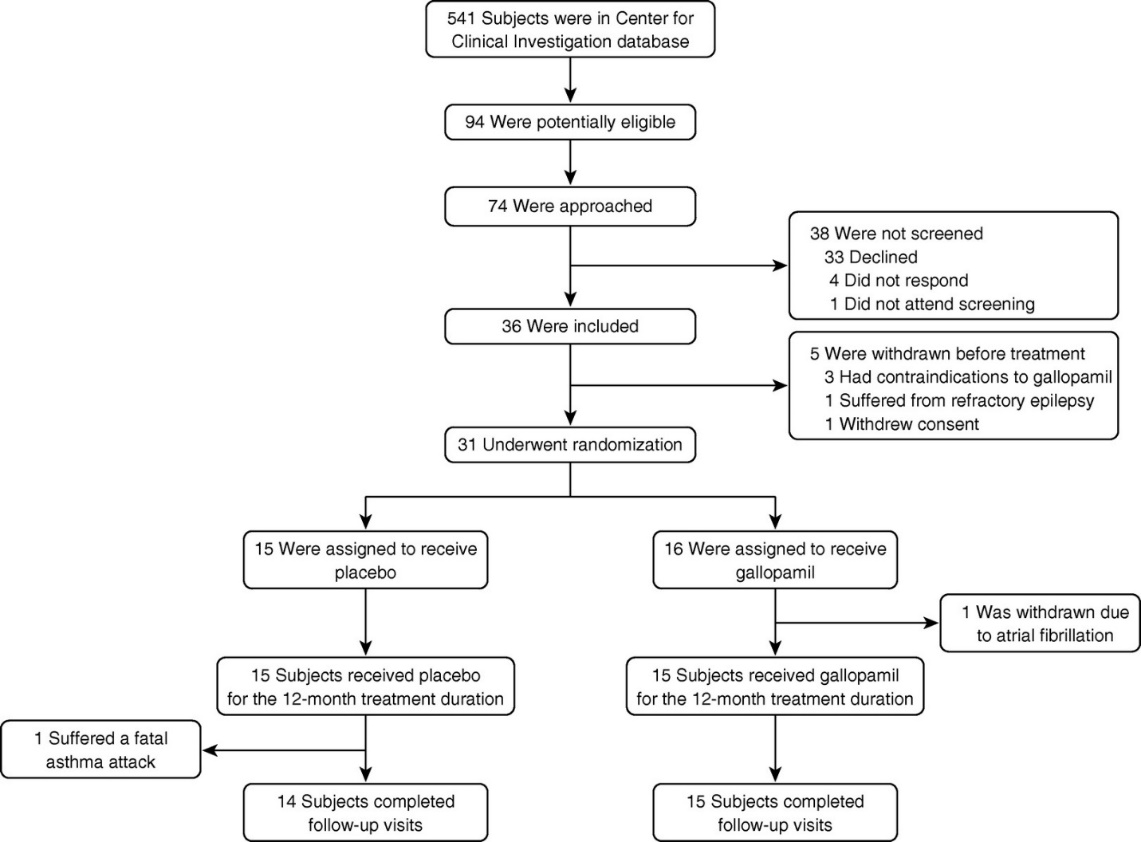 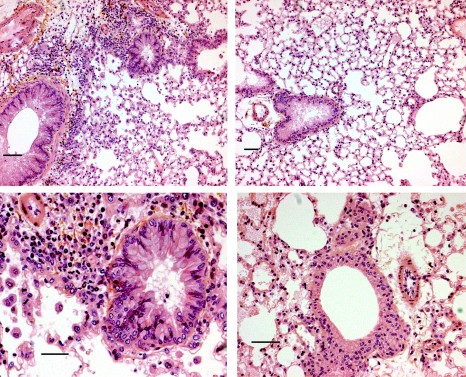 Objectives: We conducted a double-blind, randomized, placebo-controlled study to evaluate the effect of gallopamil on airway remodeling in patients with severe asthma.
ATS JOURNAL Volume 191, Issue 8 (April 15, 2015)
Figure 4. Effect of gallopamil on asthma exacerbations. (A) Cumulative number of severe exacerbations that occurred in placebo (dashed line) and gallopamil (solid line) groups. The vertical gray line represents the start of follow-up. (B) Number of exacerbations per month in placebo (open bars, n = 15 and n = 14) and gallopamil (solid bars, n = 15 and n = 15) groups over investigational product administration (M0–M12) and follow-up (M12–M15) periods, respectively. Values are means ± SEM. NS = nonstatistically significant. *P < 0.05 using Mann-Whitney test. (C) Distribution of the number of exacerbations among subjects in placebo (open bars) and gallopamil (solid bars) groups during the follow-up period of the study.
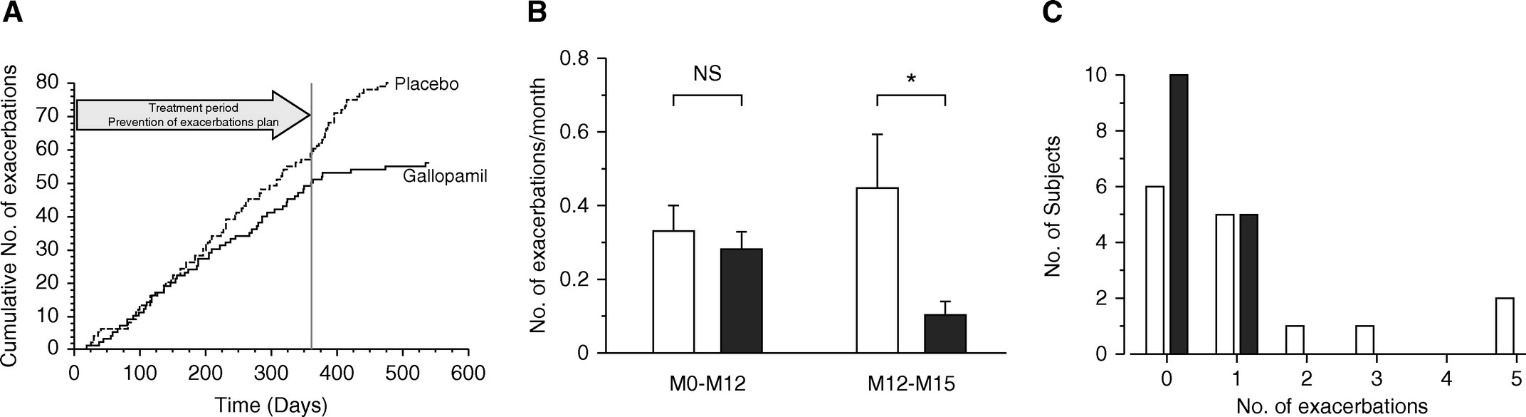 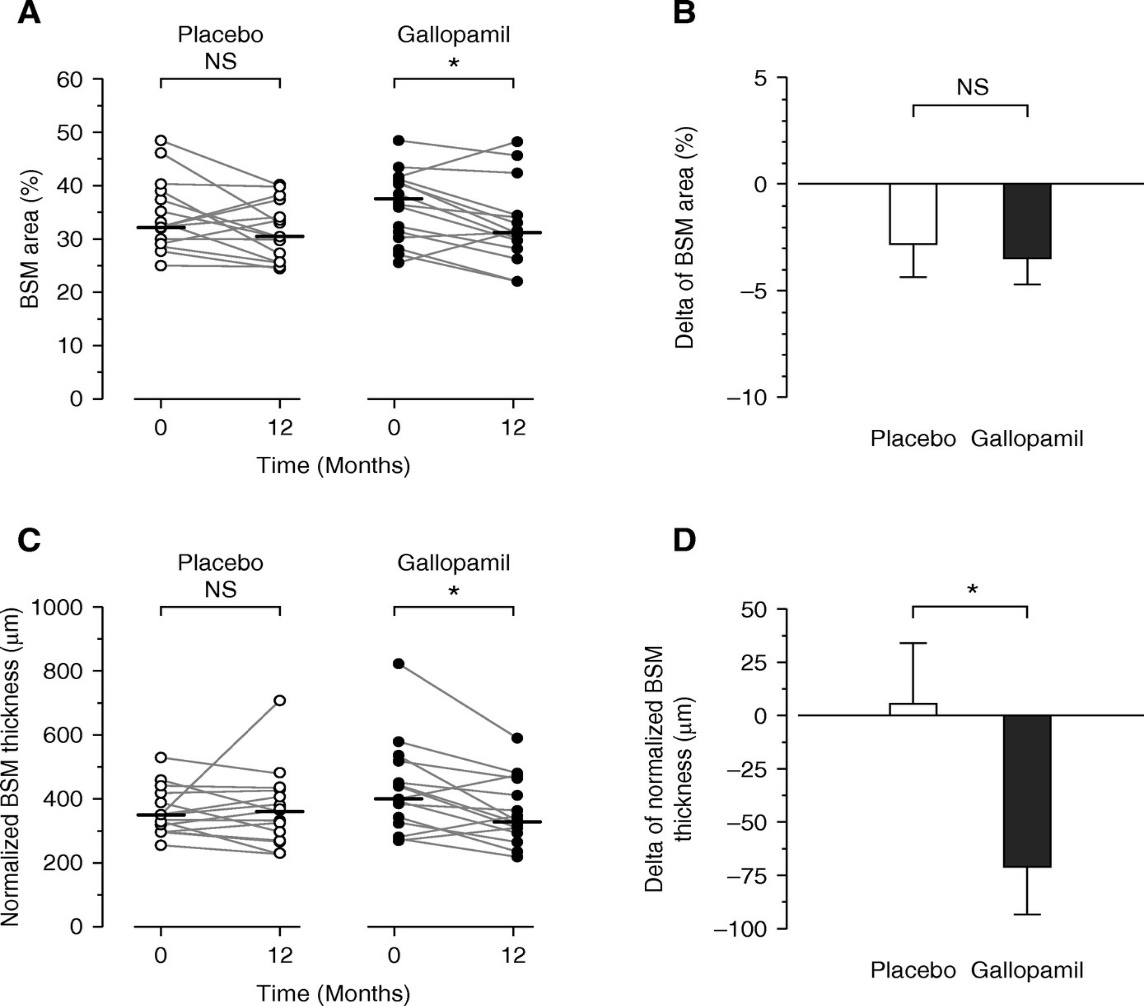 In conclusion, this pioneer clinical trial provides a proof-of-concept that gallopamil, which is able to block BSM cell proliferation in vitro , is also able to significantly reduce normalized BSM thickness in vivo after 12-month treatment in patients with severe asthma. Whereas the other secondary outcomes (i.e., ACQ, AQLQ, FEV1 exacerbations) were not significantly altered by gallopamil during the treatment phase, there was a significant decrease in asthma exacerbations during the follow-upRead More: http://www.atsjournals.org/doi/10.1164/rccm.201410-1874OC#.VzCMPo9OJhE
BSM: bronchial smooth muscle
Et d’autres cytokines encore….
Perspectivesactualites 3
• Voie Th2: 
▫ Anti-IL-9: MEDI-528: phase II 
 Tendance amélioration AQLQ et nb exacerbations
 Amélioration bronchoconstriction induite par l’exercice 
▫ Anti-TSLP (AMG157): prometteur Phase Ib en cours 
 TSLP: produit par l’épithélium 
 Prometteur car induit différentiation Th2 par activation cellules dendritiques suite stress viral ou allergénique épithélial 
• Voie neutrophilique: 
▫ Anti-TNF (infliximab, etanercept, golimumab) 
 Résultats contradictoires 
 Risque infectieurx+++ (BK, pneumonies) et cancers 
▫ Anti-IL-17 (secukinumab): phase II en cours dans asthme sévère 
 IL17 impliqué dans l’immunité contre agents infectieux et agents carcinogènes 
 Risque augmenter infections opportunistes et dvpt des cancers
PRISE EN CHARGE DE L’ASTHME
Evaluer régulièrement le contrôle
Clinique
Fonction respiratoire
Exacerbations

Chercher systématiquement les facteurs de non contrôle

Adapter le traitement au niveau de contrôle 
Intensification si non contrôle
Recherche de la dose minimale efficaces si contrôle > 3 mois
L’ASTHME NON CONTRÔLE : POURQUOI ?
Difficultés liées au médecin
Erreur diagnostique
Evaluation insuffisante (du contrôle notamment)
Traitement inadapté
Difficultés liées au patient :
Tabagisme actif
Mauvaise technique d’utilisation des dispositifs d’inhalation
Inobservance
Composante psychologique
Difficultés liées à l’environnement
Tabagisme passif
Empoussiérage (domestique, professionnel)
Exposition allergénique
L’ASTHME NON CONTRÔLE : POURQUOI ?
Difficultés liées à la maladie et/ou au contexte allergique
Association : rhinite chronique non contrôlée
Complication : aspergillose broncho-pulmonaire allergique (ABPA)
Cause particulière : granulomatose éosinophilique avec polyangéite (syndrome de Churg et Strauss)
Difficultés liées à des maladies associées : comorbidités
Insuffisance cardiaque
Infections ORL
Dilatation des bronches
BPCO
Reflux gastro-œsophagien
Obésité
Difficultés liées à d’autres traitements
AINS
β-bloquants
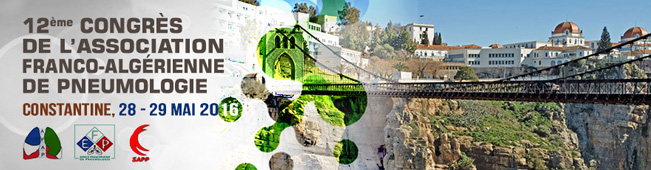 Merci de votre attention